Year Five Class Teacher Details

My email address is: 
j.owen@st-josephs.manchester.sch.uk


Thank you for your continued support, 
 Mr Owen
Religious Education    

RE topic this half term is Reconciliation

The children will learn that sin is a failure of love and learn that when we sin we hurt ourselves and others and damage our relationship with God. They will begin to understand that God loves and forgives us if we are truly sorry and learn that God heals our friendship with him and others through the Sacrament of Reconciliation. They learn how we can prepare ourselves to receive this Sacrament and learn what happens during the Sacrament of Reconciliation. 

The children will also visit the chapel in school each week and take part in weekly prayer and worship in class with a different reflection focus each session to coincide with the liturgical calendar.
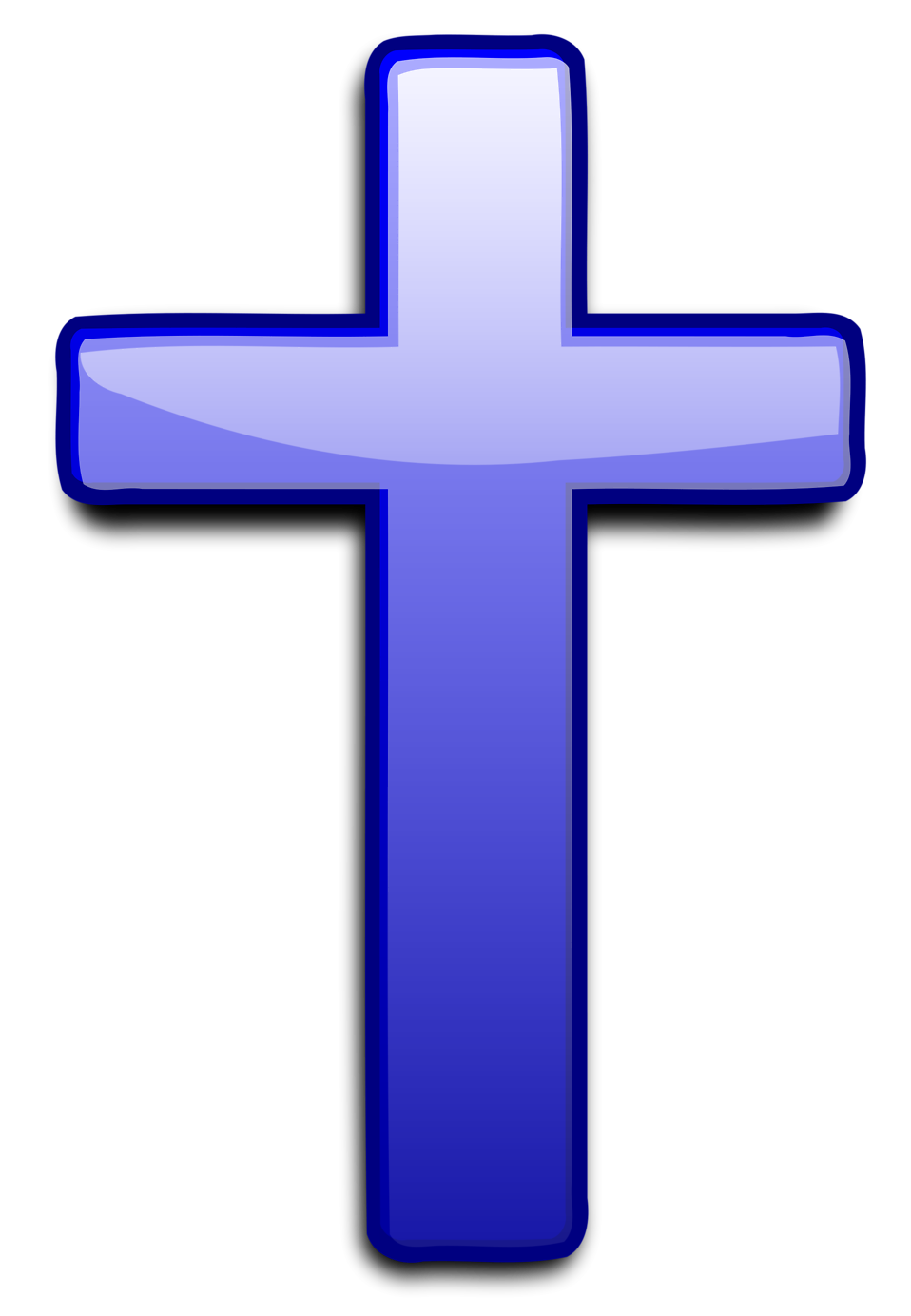 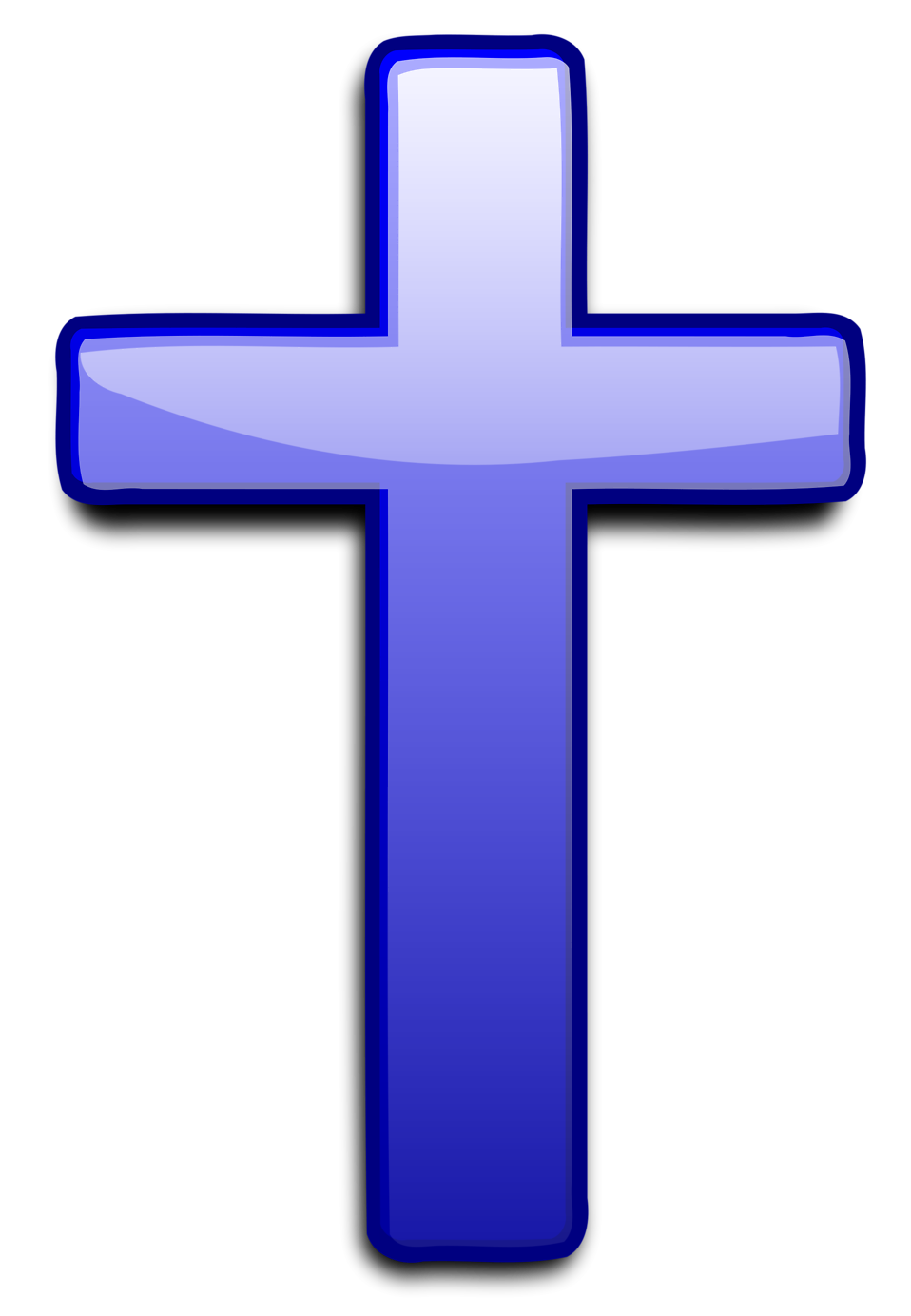 How to help at home: Discuss relationship between actions and consequences with your child. Can they think of an example?
English
Writing Focus Text (fiction): ‘Dragon Boy’ by Pippa Goodhart. We will explore: key features of fantasy stories, the use of the narrator’s voice, told information vs shown information and the impact of the author’s choices. We will then plan, draft, edit and improve our own fantasy story .
Writing Focus text (historical fiction): ‘King Arthur’ retold by Micheal Morporgo. We will explore: differentiating key plot points from those which just add additional detail, the impact of first person narrative and how dialogue is used to progress the story. We will plan, draft, edit and improve a different version of the story.
Spellings: silent letters, ‘-ant’ and ‘-ent’, ‘-ancy’ and ‘-ency’, homophones, words from the year 5 list.
Reading:
Who Are Refugees and Migrants (Non-Fiction) Mixed Skills
Maleficent Vs The Three Fairies (Fiction) Retrieval
The Jamie Drake Equation (Fiction) Retieval
Would You Rather Live in… (Non-Fiction) Mixed Questions
How To Protect your Home From El Chupacabras (Non-Fiction) Mixed Questions
Once Upon a Star (Poetry) Word Meaning
How to help at home: Research into some mysteries like the Bermuda Triangle. Borrow a book by Michael Morpurgo from the library.  Read with your child every night and sign their diary and have discussions with your child to check their understanding of what they have read.
Maths
This half term, in maths we will start with adding and subtracting fractions. We will then move on to working with decimals up to 2 decimal places, rounding decimals, ordering and comparing decimals and looking at equivalent fractions, decimals and percentages. We will also practice adding and subtracting numbers with decimal places.  In addition, we will continue to focus on arithmetic each week, using arithmetic tests as a teaching tool to discuss methods and model how to approach the questions.
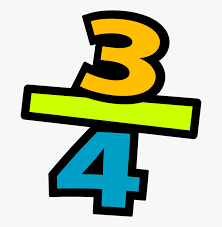 How to help at home: Look for decimals when you are shopping. Can your child add up the price of things as you walk around? Additionally, encourage. your child to practice their times tables every week.
History
Our history unit this half term is Vikings. The children will learn about the Vikings and consider the reasons why they raided and then settled in Britain. They will investigate the popular view of the Vikings as raiders, ruthless in their ways of obtaining wealth. They will study primary sources of evidence, such as accounts by monks of the raid on Lindisfarne, as well as archaeological finds, to understand why this interpretation of the Vikings has become so popular.
Science
Our science unit this half term is Let’s Get Moving. In this unit, the  children learn about forces and machines. They start with the force of gravity then study friction forces, including air and water resistance, before investigating how simple machines work.
How to help at home:  Take a virtual tour of a Viking town at https://www.youtube.com/watch?v=fKHPvu1RujU
Encourage your child to observe forces around them e.g., water resistance when they are swimming. Test the friction of different surfaces in your home using a toy car.
PE
PE is taught by our City Wise PE coach.

This half term the focus is Games
Invasion, Conditioned games




PE Days are Monday
Please ensure that your child comes to school in with their PE kit.
Music
This half term, our learning in Music is linked to ‘Three Little Birds’ by Bob Marley. As well as singing and accompanying the song with musical instruments, we will explore pulse, rhythm and pitch.. In addition, we will listen to, and evaluate, the work of other reggae artists.
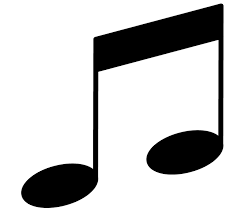 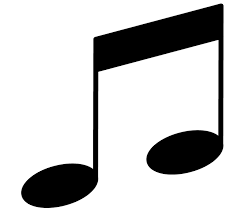 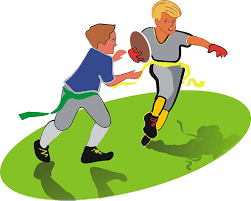 Listen to Reggae music with your child. Discuss the origins of Reggae music  in Jamaica in the 1960s and how its popularity spread to the rest of the world.
DT
In DT we will be completing the unit, Food: Celebrating culture and seasonality. We will link this to our learning in geography and design, make and evaluate pizzas using seasonal vegetables.
French
This half term, we are learning the names of more body parts. We recap the nouns for facial features and add in simple body part nouns such as hands, arms and feet. We will practice these through yoga!
How to help at home: Encourage your child to help with cooking at home to build skills e.g. chopping, peeling, grating.
How to help at home: Why not play a game of french simon says?
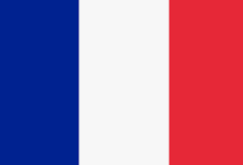 PSHE/RSE
We will focus on children making safe and sensible decisions online and the issue of cyberbullying. We will discuss the different forms of abuse and the concept of rights, and how abuse violates their rights. We will also discuss the importance of making good lifestyle choice as well as learning some basic First Aid Knowledge.
Computing
In computing, we will be focusing on stop motion animation. They will learn about all aspects of stop frame animation. They will make their own story board before using a software package to create their own stop frame animation.
How to help at home: Talk with your child about keeping safe online. Discuss the importance of speaking with an adult if anything they see online makes them feel uncomfortable.
How to help at home: Practice using stop motion programmes such as  the app: Stop Motion Cartoon Maker at home. Can your child make a story about a toy/stuffed animal?
Books to Share at Home
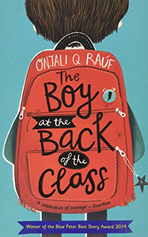 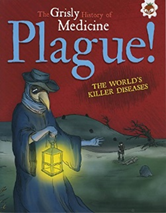 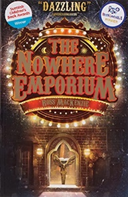 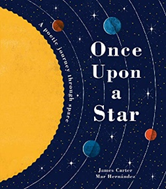